Higher Education Myth Busting
True or false?
[Speaker Notes: This activity is designed to introduce some of the concepts around Higher Education to students, as a pre cursor to launching the Inclusive Transitions pack with them. 
All slides are discussion based and students may want to feed back individually or in small groups, depending on the cohort. 
All slides, with the exception of slide 12, could be used with any cohort – slide 12 is specific to SEND students.
Key messages, explanations and clarifications are includes in the notes section of each slides.]
On the following slides you’ll see a statement about university.
You need to decide if it is true or false.
You can only get a degree at a university.
False! 
You can study for a degree at a university or college, depending on which environment will suit you better
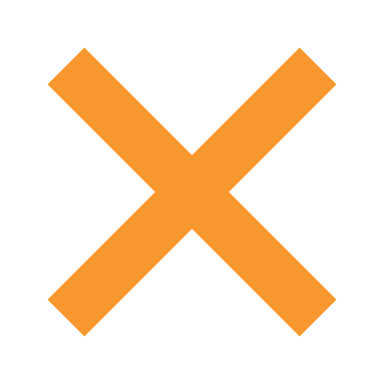 False
[Speaker Notes: There are also a range of Higher Education qualifications besides a degree – like Foundation Degrees, HNCs and HNDs. No matter what a students interests or aspirations, there will be a Higher Education option which is a good fit for them. 
They can find out more about the different Higher Education options in the Inclusive Transitions resource.]
You can only go to university if you’re a high achiever in school, with loads of Grade 8’s, 9’s and A’s
False!
There are over 300,000 degree courses across the UK, with entry requirements at every grade profile
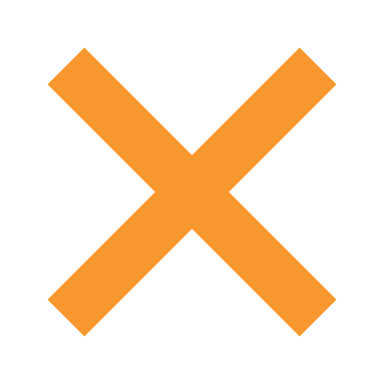 False
[Speaker Notes: If students don’t quite have the grades for the course they’re looking at, they may be able to take a Foundation Year. This is an additional year added to the start of the degree, designed to get students to the required standard and ensure they have the right knowledge.]
You can study how to manage a theme park as a degree
This is true! 
Staffordshire University offers a degree in Visitor Attraction and Resort Management, which includes work placements at Alton Towers
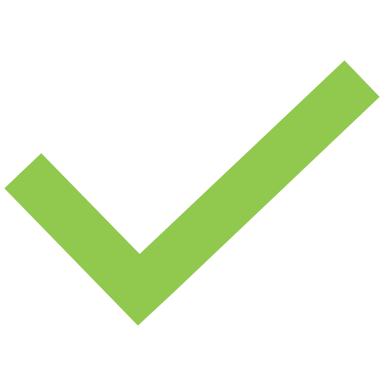 True
[Speaker Notes: No matter what a student is interested in, there will be a degree for them. 
There are over 30,000 courses in the UK, so whether they’re interested in something really broad like English, or something really niche like theme park management there will be a course for them. Examples of niche courses include Baking Technology Management, Applied Golf Management, Contemporary Circus and Surf Science: https://www.mezzino.com/mezzino/the-strangest-and-most-niche-university-courses-in-the-uk/]
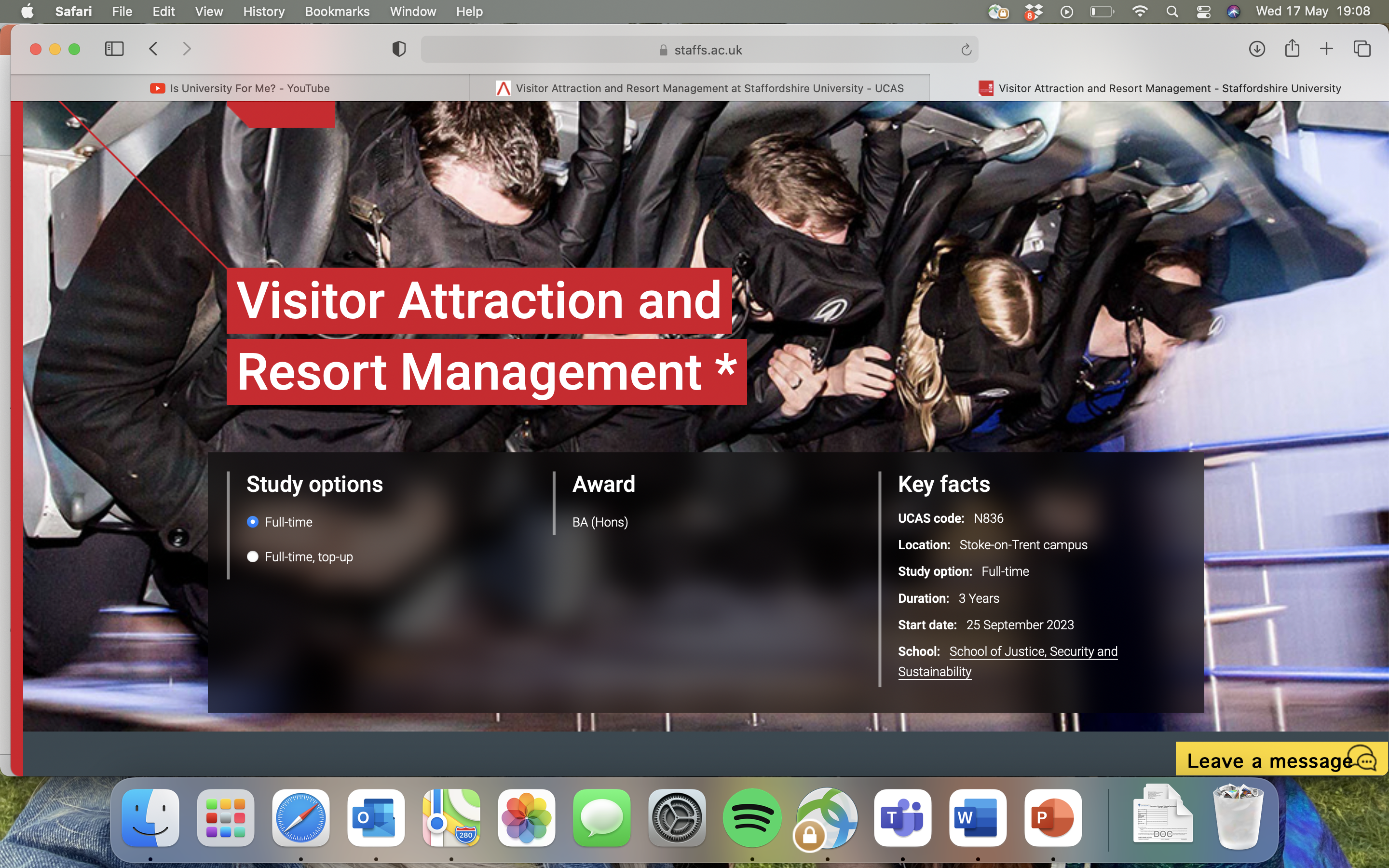 [Speaker Notes: Screenshot of the course page]
What can I study?
[Speaker Notes: For closed captions, click play and choose the option from the options on the lower right. 

Direct YouTube Link: https://www.youtube.com/watch?v=P7kUIplSUZs]
You can live at home and attend university
This is true! 
If you choose to go to a local university, you’ll be able to live at home or in student accommodation – whichever is the best fit for you
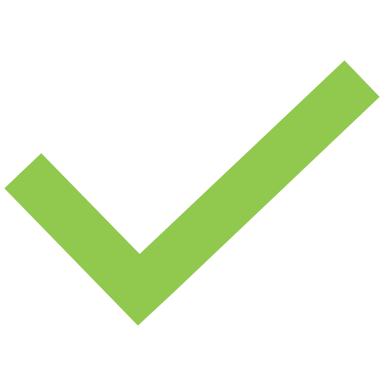 True
A degree can help you get a job
This is true! 
As a graduate, you’ll have more jobs available to you and typically earn more than a non graduate 
There are also some careers that require a job, like a doctor or teacher
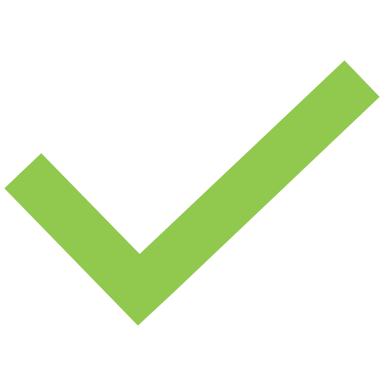 True
[Speaker Notes: Many jobs now require a degree but aren’t prescriptive about which degree – they are more interested in the skills you’ve achieved by completing the degree than the specific subject knowledge you’ve gained 
Graduates typically out earn non-graduates, but students should research this more specifically as the figures would be very different for Physics graduates than Music graduates for example. 
There are a range of courses that require a degree, so if students have a specific career in mind they should research this]
[Speaker Notes: For closed captions, click play and choose the option from the options on the lower right. 

Direct YouTube Link: https://www.youtube.com/watch?v=OkNnq3YbNVU]
A tutor checks each piece of work before you submit it to be marked.
False!
University is a more independent learning experience, so you’ll need to take more responsibility for your own learning 
However, there’s lots of support available if you find this trick!
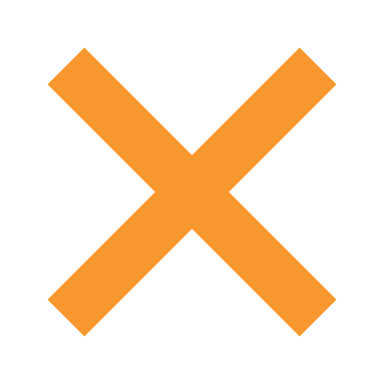 False
[Speaker Notes: Support at university will be very different than what they’ve been used to at school but there is all kinds of support available. The following video covers some of the info and then the Inclusive Transitions resource focuses on this in detail.]
[Speaker Notes: This slide is specific to SEND students, if you are using this presentation with a mixed cohort this video on wider support at university may be more appropriate:
https://www.youtube.com/watch?v=tLgYNWrd5Ok

For closed captions, click play and choose the option from the options on the lower right. 

Direct YouTube Link: https://www.youtube.com/watch?v=TuGsC5jzxzM]
You have to be rich to go to university
False! 
You’ll be able to access Tuition Fee Loans and Maintenance Loans to cover your costs at university or college 
You might also be able to get a bursary or scholarship
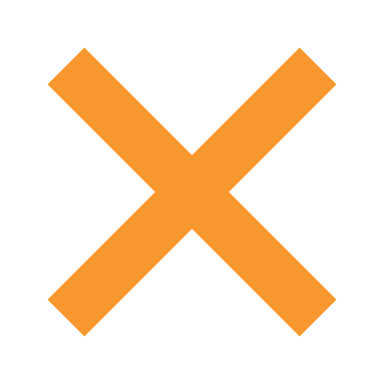 False
[Speaker Notes: Student Finance can be complex and changes frequently – the video on the next slide summarises key messages, but please do direct students with more specific queries to the Shaping Futures team. 
The Student Finance England YouTube channel is also a great resource. 
Dependent on the age of students, it may also be appropriate to provide a disclaimer that the student finance system can change slightly every year so I’s important to check you have the most up to date information]
Student Finance:
[Speaker Notes: For closed captions, click play and choose the option from the options on the lower right. 

Direct YouTube Link: https://www.youtube.com/watch?v=8WcW90mNyWY]
This is true! 
Many courses offer Study Abroad, where you can go abroad for a year, a term or over summer break. You’ll be able to study at a partner institution, or might be able to work
You can go abroad as part of your degree
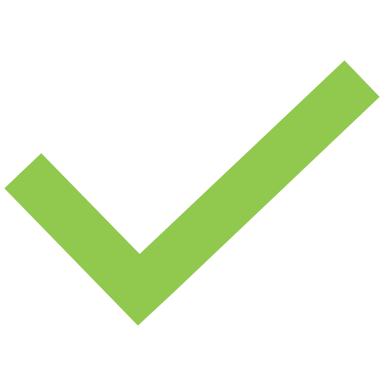 True
[Speaker Notes: Exactly where students can study will depend on the university and course, and the partnerships they have.]